SQL 2
030523315 – Web Programming and Web Database
Asst. Prof. Dr. Choopan Rattanapoka
PHPMyAdmin
ถ้าได้ติดตั้ง Xampp แล้วจะสามารถเข้า PHPMyadmin ได้จาก
http://localhost/phpmyadmin  หรือ
http://127.0.0.1/phpmyadmin

PHPMyAdmin เป็นเว็บที่เขียนด้วยภาษา PHP 
สำหรับให้ผู้ดูแลระบบฐานข้อมูล สามารถจัดการกับฐานข้อมูลได้สะดวกขึ้น
มีการส่วนติดต่อกับผู้ใช้ในรูปแบบ หน้าเว็บ
ฟรี
** แต่ในกรณีที่ใช้งานจริง ควรจะนำเว็บนี่ออกเพื่อความปลอดภัย **
องค์ประกอบของหน้าเว็บ
ทบทวน และเตรียมฐานข้อมูล (1)
สร้างฐานข้อมูล ชื่อ lab10
สร้างตารางชื่อ staff โดยมีโครงสร้างตารางดังนี้
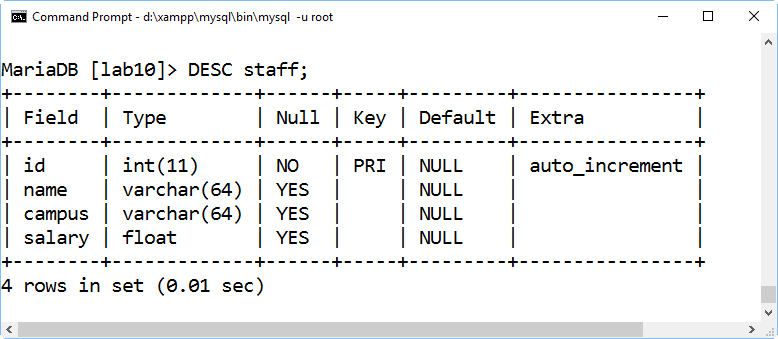 ทบทวน และเตรียมฐานข้อมูล (2)
ให้เพิ่มข้อมูลเข้าไปในตารางจนได้ข้อมูลดังนี้
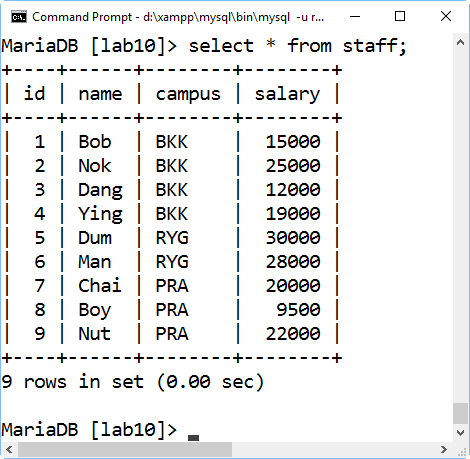 SQL Aggregate Function
Aggregate Function คือ การนำค่าของกลุ่มก้อนมาเป็น input เพื่อทำ operation อย่างหนึ่งและคืนมาเป็น output ค่าเดียว

SQL โดยพื้นฐานจะมี Aggregate Function ให้ใช้ได้ 5 functions คือ
AVG    (average)        ค่าเฉลี่ย
MIN    (minimum)      ค่าที่น้อยที่สุด
MAX   (maximum)    ค่าที่มากที่สุด
SUM    (summation)  ผลบวก
COUNT     นับจำนวน input
ตัวอย่าง : การใช้งาน aggregate function
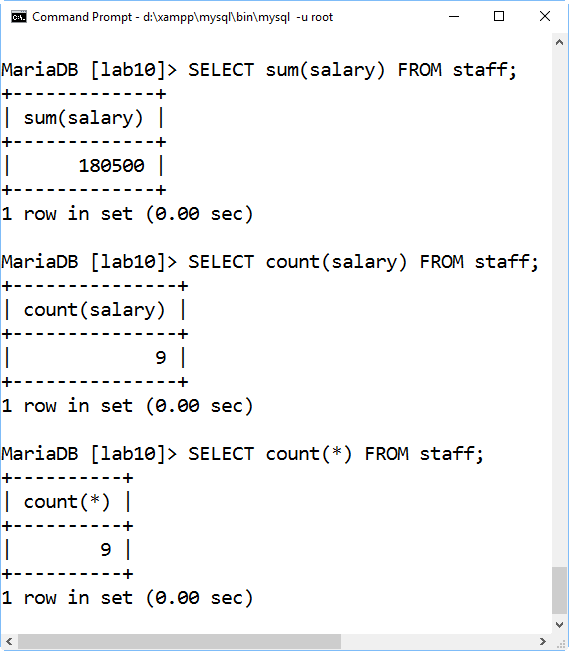 SQL : GROUP BY (1)
เป็นการรวมกลุ่มก้อนเพื่อให้สามารถใช้ aggregate function ลงไปในแต่ละกลุ่มได้
ตัวอย่าง ต้องการหาเงินเดือนรวมของพนักงานแต่ละวิทยาเขต
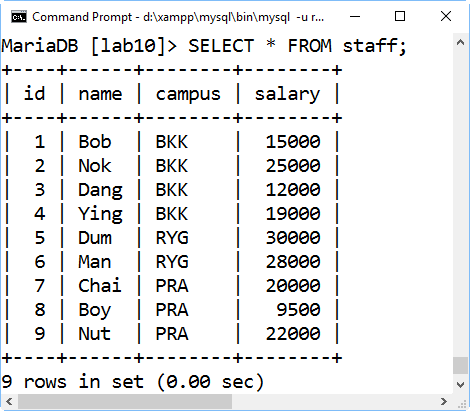 BKK  =  71000
RYG =  58000
PRA =  51500
SQL : GROUP BY (2)
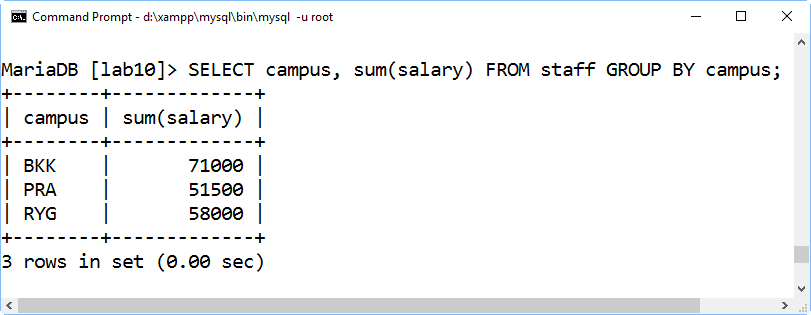 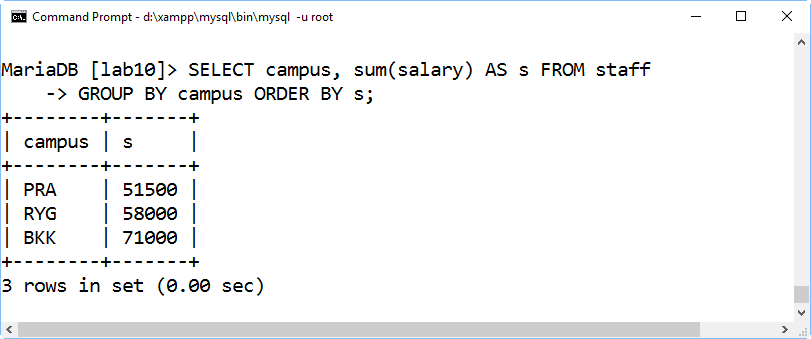 สามารถใช้งานร่วมกับ ORDER BY 
และ LIMIT ได้
SQL : สร้างเงื่อนไขในฟิลด์ที่เกิดจาก GROUP BY
ถ้าต้องการแสดงเฉพาะวิทยาเขตที่มีเงินเดือนรวมของพนักงานมากกว่า 55000 จะใช้ Query อย่างไร ?
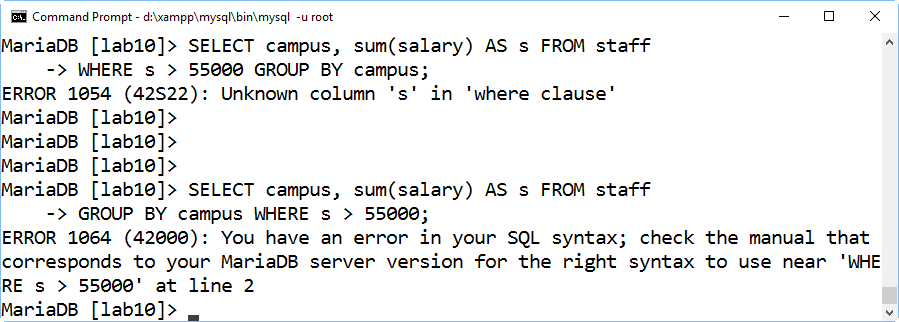 SQL: HAVING
เป็นการเพิ่มเงื่อนไขโดยการใช้ Aggregate function กับคำสั่ง GROUP BY
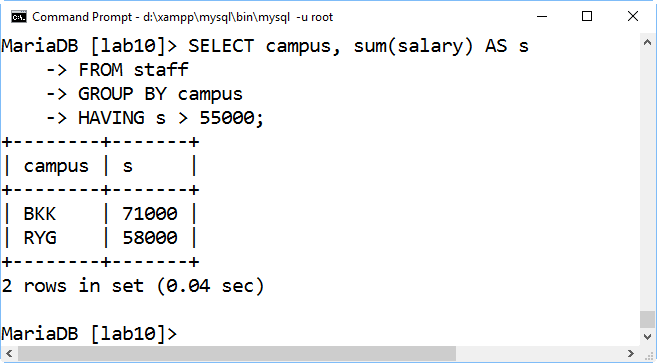 Subquery
ในการ query ข้อมูลจากตารางบางครั้ง เราต้องการใช้คำสั่ง SQL ซ้อนกัน เช่น จากตาราง mysalary ด้านล่าง





ถ้าต้องการค้นหาชื่อคนที่มีเงินเดือนมากกว่าหรือเท่ากับ 12000 เขียน SQL อย่างไร
ถ้าต้องการค้นหาชื่อคนที่มีเงินเดือนมากกว่าหรือเท่ากับ Tom เขียน SQL อย่างไร (การใช้ SELECT ธรรมดาจะทำไม่ได้ ต้องใช้ subquery)
รูปแบบการใช้ subquery สำหรับ SELECT
SELECT   ฟิลด์
FROM     ตาราง
WHERE   เงื่อนไขบางอย่าง 
		( SELECT   ฟิลด์
                   FROM    ตาราง
		 WHERE  เงื่อนไข );
ชุดคำสั่งข้างใน ( ) จะถูกทำงานก่อน
ตัวอย่าง: การสร้าง subquery
ถ้าต้องการค้นหาชื่อคนที่มีเงินเดือนมากกว่าหรือเท่ากับ Tom เขียน SQL อย่างไร
   SELECT name FROM mysalary 
   WHERE   salary >= (SELECT salary 
                                  FROM mytable 
                                  WHERE name = ‘Tom’);
12000
SELECT name FROM mysalary 
   WHERE   salary >= 12000;
แบบฝึกหัด
จาก Database schema
mysalary(id,   name,  salary)

เขียน SQL เพื่อแสดงเฉพาะชื่อของคนที่มีเงินเดือนมากที่สุด


เขียน SQL เพื่อแสดงเฉพาะชื่อของคนและเงินเดือน ของคนที่มีเงินเดือนมากกว่าเงินเดือนเฉลี่ย
การใช้ subquery มากกว่า 1 ตาราง (1)
กำหนดให้มีข้อมูล 2 ตาราง





ต้องการแสดงชื่อนักเรียนที่มีคะแนนมากกว่า นศ รหัส ‘V002’

ต้องการแสดงชื่อนักเรียนที่มีคะแนนสอบมากกว่า 85 คะแนน
score
student
การใช้ subquery หลัง FROM
จะมีการใช้งานถ้าการ query ข้อมูลแบ่งออกเป็นหลายขั้นตอน
มีการ query ข้อมูลชุดหนึ่งขึ้นมาก่อน จากนั้น query จากข้อมูลที่ได้มาอีกที
การใช้ HAVING สามารถเขียน โดยใช้ subquery หลัง FROM ได้
จะต้องมีการกำหนดชื่อตารางใหม่ ที่เกิดจาก subquery ด้วย
ตัวอย่าง:  
Database schema :  customer(name, city)
ต้องการหาชื่อเมืองทั้งหมดที่มีลูกค้าอยู่มากกว่า 2 คน
SELECT name, COUNT(*) FROM customer GROUP BY city HAVING COUNT(*) > 2;
การทำงานภายในของ subquery หลัง FROM
ตาราง customer
SELECT city, numcity FROM 
    (SELECT city, COUNT(*) AS numcity FROM customer GROUP BY city) AS A 
     WHERE numcity > 2;
การใช้ subquery กับคำสั่ง INSERT
ตาราง customer
ถ้ามีตาราง customer อยู่แล้ว และมีตาราง rayong_customer ที่ต้องการจะใส่ข้อมูลเฉพาะลูกค้าที่อยู่ที่ระยอง 
กำหนดให้ Database schema คือ
rayong_customer(name, city)
ใช้คำสั่ง
INSERT INTO rayong_customer SELECT name, city FROM customer WHERE city = ‘Rayong’;
การประยุกต์ใช้ Subquery กับ DELETE และ UPDATE
ตัวอย่าง 1 : ต้องการลบข้อมูลของคนที่มีเงินเดือนมากกว่า Tom
DELETE FROM mysalary WHERE salary > 
    (SELECT salary FROM mysalary WHERE name = ‘Tom’);

ตัวอย่าง 2 : ต้องการเพิ่มเงินเดือนให้คนที่เงินเดือนน้อยกว่า Tom เป็นจำนวน 5000 บาท
UPDATE mysalary SET salary = salary + 5000 WHERE salary < 
   (SELECT salary FROM mysalary WHERE name = ‘Tom’);
การสร้าง Query ด้วยความสัมพันธ์ของหลายตาราง
เนื่องจาก MySQL (MariaDB) เป็น Relational Database Management System (RDBMS) ซึ่งหมายถึงระบบฐานข้อมูลเชิงสัมพันธ์ ส่วนใหญ่เพื่อให้ได้ข้อมูลมา จำเป็นต้องเชื่อมข้อมูลของตารางมากกว่า 1 ตารางเข้าด้วยกัน 
โดยการเชื่อมข้อมูลของตารางมากกว่า 1 ตาราง จะเรียกว่า Join ตาราง
หลังจากที่มีการเชื่อมข้อมูลของตารางแล้ว ตัวดำเนินการต่างๆ ใช้เหมือนกับทำงานอยู่กับตารางเดียว
การ Join ตาราง
การ join ตารางเป็นการรวมข้อมูลกันระหว่าง ตาราง 2 ตารางหรือมากกว่า โดยมีรูปแบบที่แตกต่างกัน
Inner join
Left join
Right join
Full join (ไม่มีคำสั่งตรงๆ ใน MySQL)
ลองสร้างฐานข้อมูลเพื่อใช้ในการทดลอง
ฐานข้อมูลชื่อ
testjoin
ข้อมูลภายในตาราง teacher และ faculty
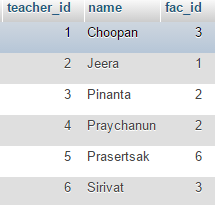 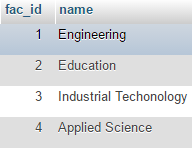 SQL : INNER JOIN หรือ JOIN
เป็นการดูข้อมูลในแต่ละแถวของทั้ง 2 ตาราง ถ้าข้อมูลตรงกันตามที่กำหนดจะแสดงข้อมูลที่รวมกันนั้นออกมา
	SELECT columns 
	FROM  table1
	INNER JOIN table2
	ON  table1.column = table2.column
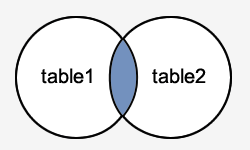 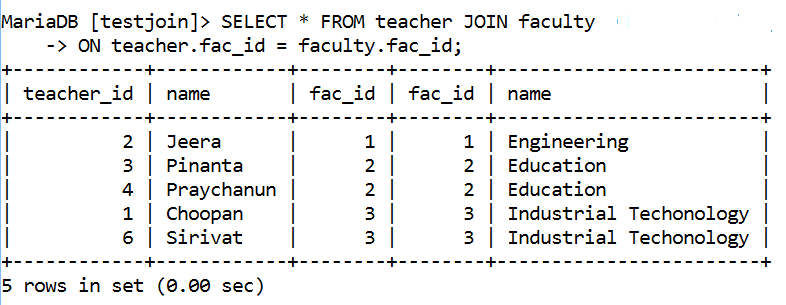 เมื่อก่อน จะใช้การเชื่อมตารางแทน ด้วย

SELECT * FROM 
teacher, faculty
WHERE 
teacher.fac_id = faculty.fac_id;

ซึ่งก็สามารถใช้งานได้ แต่ถือว่าเป็นรูปแบบการใช้งาน เก่า ปัจจุบันแนะนำให้ใช้ INNER JOIN แทน
จะเห็นว่า teacher_id ที่มีค่าเป็น 5 ไม่แสดงออกมาเนื่องจากไม่มี fac_id = 6 ในตาราง faculty
SQL : LEFT OUTER JOIN หรือ LEFT JOIN
จะเป็นการเชื่อมข้อมูลระหว่าง 2 ตาราง โดยจะคงทุกค่าของตารางด้านซ้ายเอาไว้
	SELECT columns 
	FROM  table1
	LEFT [OUTER] JOIN table2
	ON  table1.column = table2.column
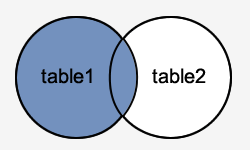 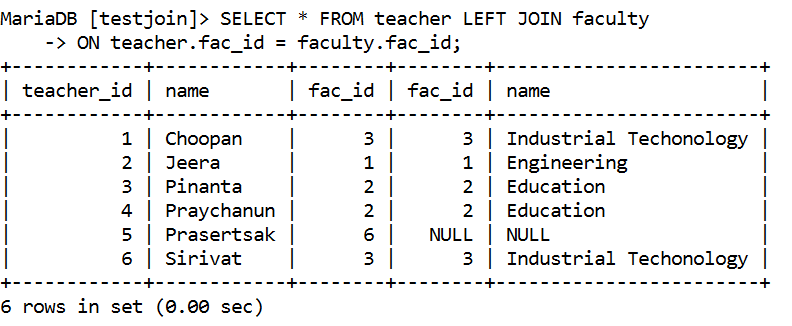 SQL : RIGHT OUTER JOIN หรือ RIGHT JOIN
จะเป็นการเชื่อมข้อมูลระหว่าง 2 ตาราง โดยจะคงทุกค่าของตารางด้านขวาเอาไว้
	SELECT columns 
	FROM  table1
	RIGHT [OUTER] JOIN table2
	ON  table1.column = table2.column
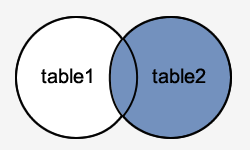 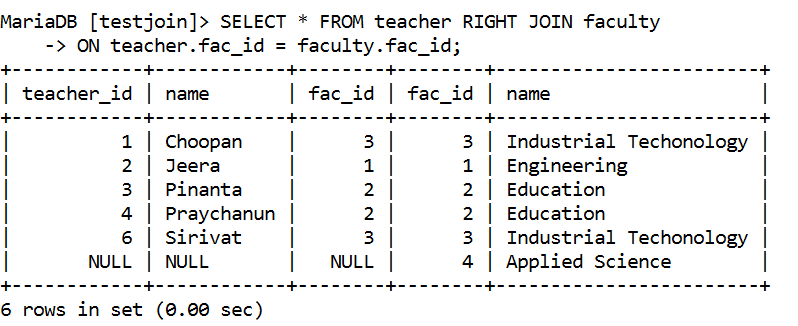 SQL : FULL OUTER JOIN และ UNION
ใน MySQL ไม่มี Full outer join ซึ่งไปการแสดงผลทุก record ที่อยู่ใน 2 ตาราง แต่สามารถทำได้ด้วยการใช้ LEFT JOIN กับ RIGHT JOIN แล้วนำมา UNION กัน
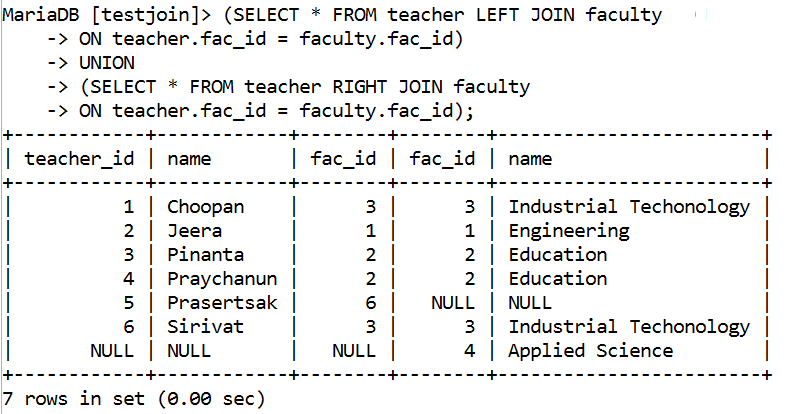 โครงสร้างของฐานข้อมูล HR
https://goo.gl/njpI44
Quiz
จงเขียน query เพื่อแสดง ชื่อ (first_name), นามสกุล(last_name) และเงินเดือน (salary) ของพนักงานที่มีเงินเดือนมากกว่า พนักงานที่มีนามสกุลว่า Bull
จงเขียน query เพื่อแสดงชื่อฝ่าย (department_name) ที่ไม่มีพนักงานสังกัดอยู่
จงเขียน query เพื่อแสดงชื่อฝ่าย (department_name) และจำนวนของพนักงานภายในฝ่าย
จงเขียน query เพื่อแสดงชื่อฝ่าย (department_name) และที่อยู่ (location_id, street_address, city, state_provice, country_name) ของทุกฝ่าย (department)
[Speaker Notes: SELECT employee_id, first_name   
FROM employees AS A   
WHERE salary >   
(SELECT AVG(salary) FROM employees WHERE department_id = A.department_id);]
สร้าง Database สำหรับ Webboard KakKak
สร้าง database ชื่อ webboard เลือก Collation เป็น utf8_unicode_ci
สร้างตาราง
user(id, login, password, name, gender, email, role)
category(id, name)
post(id, title, content, post_date, cat_id, user_id)
comment(id, content, post_date, user_id, post_id)
โครงสร้างตาราง
post
user
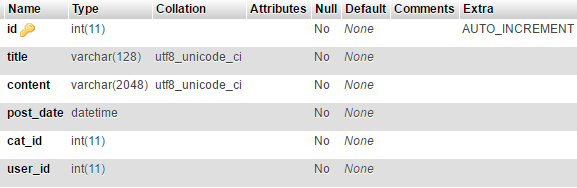 comment
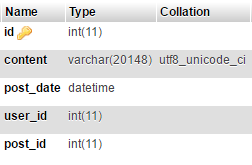 category
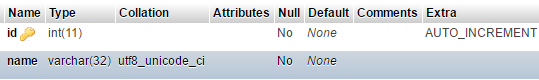